Santa Monica College Grants Office
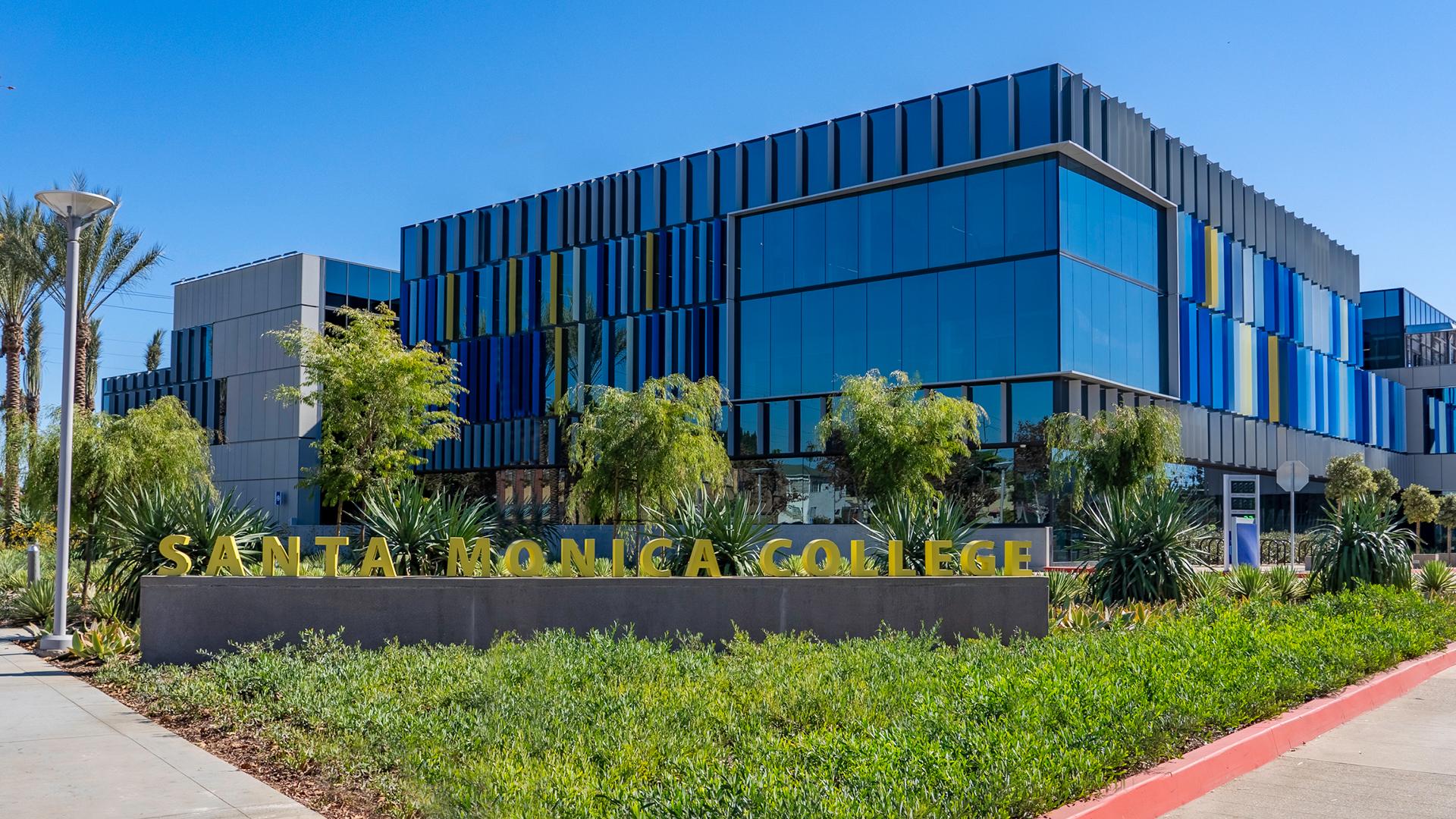 Grant Approval Process Training
Presented by 
Tracy Beidleman
Director of Grants
Overview
SMC Grants Office
SMC Foundation
Grants Office  Roles and Responsibilities
Grants and Contracts
Grant Approval Process
Grant Approval Process (GAP)
Grant Approval Process Form 
Grant Advisory Committee (GAC/Committee)
Seeking Grant Funding
Funding Agencies
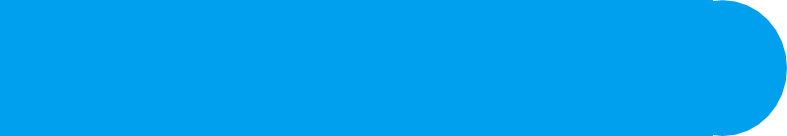 SMC Grants Office
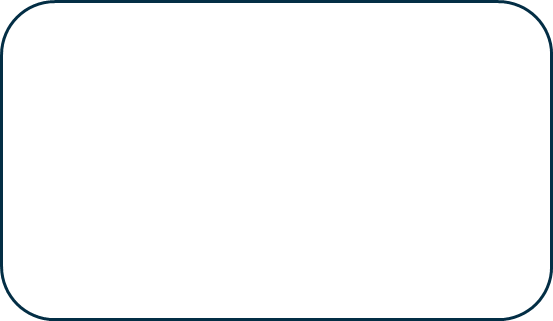 The Grants Office is responsible for submittal of all grants on behalf of the College District
SMC’s  Grant Office:

Supports the mission of the College and is responsible for all pre-and post-award grant activities

Responsible for grant writing, proposal development and application submission (with some exceptions)

Provides technical assistance to Project Managers throughout the life of the grant

Liaison between Project Manager and funding agency concerning major scope changes and budget modifications
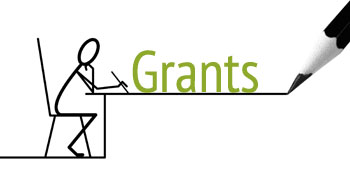 SMC Foundation
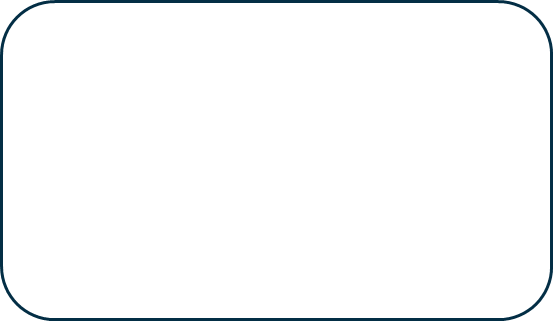 Separate, non-profit, tax-exempt 501(c)3 organization

Primarily pursue private grant funds to support the College's mission

Grants Office is located within the Foundation Office to better align the fund seeking efforts of the institution
Private grants are sought, submitted, approved and managed by the SMC Foundation
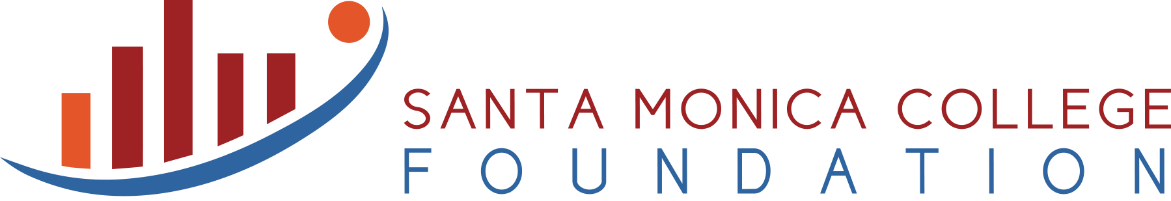 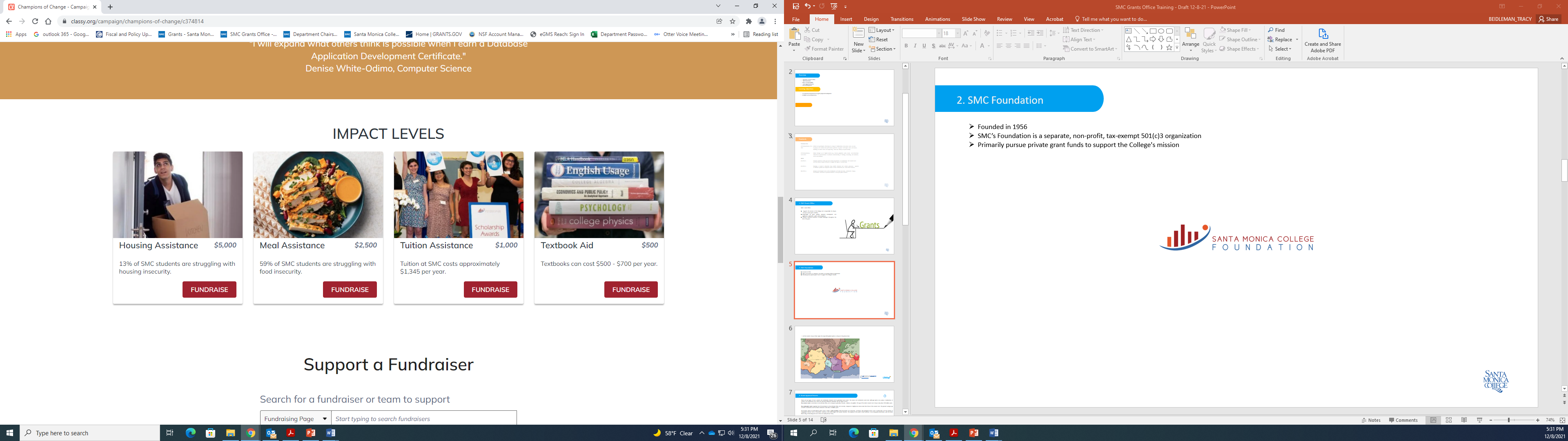 Grants and Contracts
If an individual, faculty or staff member submits a grant proposal, or any contractual agreement, without approval of the College, by law they are fiscally liable for any amount awarded
What is a grant?
A grant is:

a way the federal, state, or local agency funds your ideas and projects

A legal contract between the funding agency and the District 

Sets forth the terms and conditions of the award
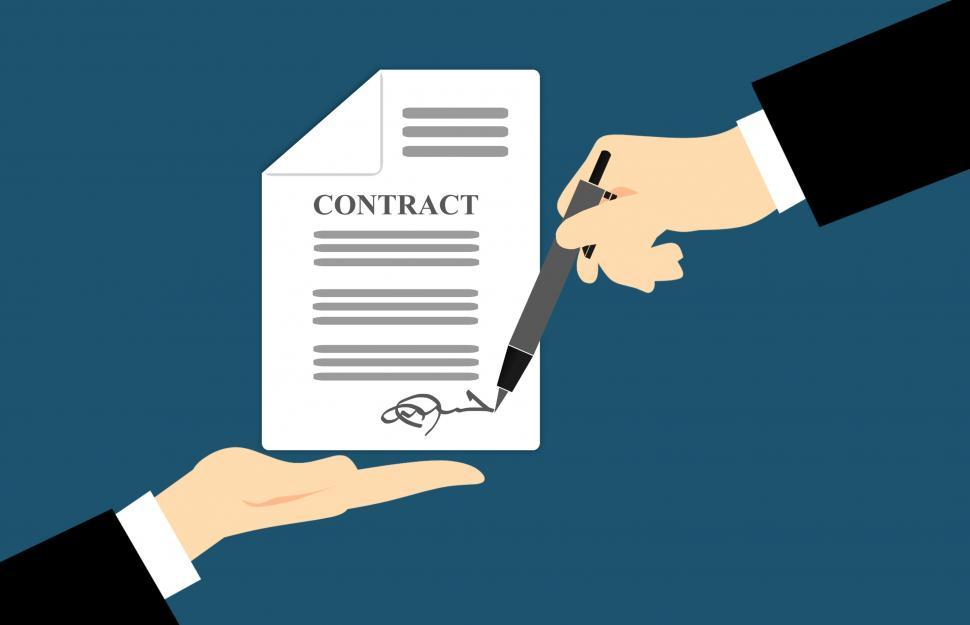 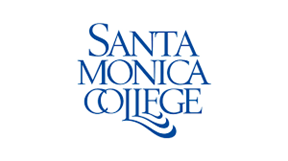 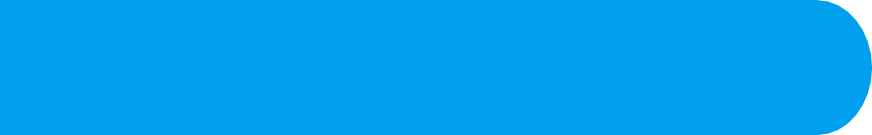 Roles and Responsibilities
Grant Manager
(project manager, project director or principal investigator)
Superintendent/
President
Director of Grants
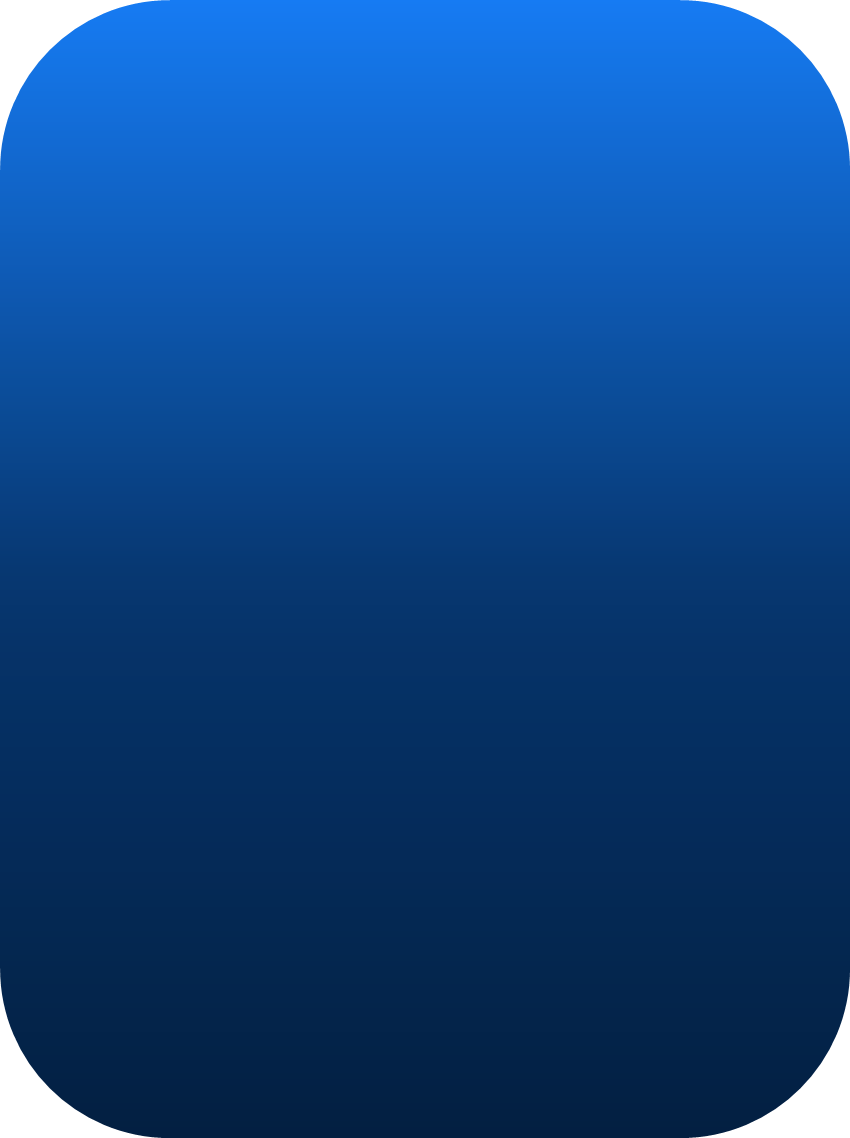 Coordinates the pre-award and post award grant activities with the Grant Manager (i.e., Project Manager, Project Director or Principal Investigator)

Serves as the principal author for certain proposals

Works closely with individuals in the development of grant proposals providing review and edits to applications

Serves as a designated AOR and submits grant proposals to funding sources

Serves as the liaison between the College and the funding agency
Represents the College as the Authorized Organizational Representative (AOR) 

Responsible for authorizing new grant applications and signing grant award agreements  

Approves and signs all subcontract agreements and any other formal grant documents
Serves as the lead administrator responsible for overseeing the grant

Coordinates all grant activities and ensures on time completion within budget

Coordinates with the Grants Office and Fiscal Services through the life of the grant regarding scope changes, period of performance extensions and performance and expenditure reporting and other grant administration activities
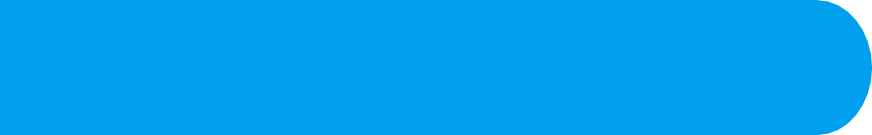 Roles and Responsibilities, cont.
Individuals may not apply for grants on behalf of 
Santa Monica College
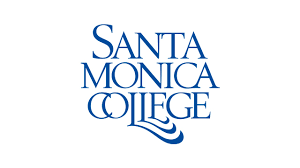 Authorized Organizational Representative
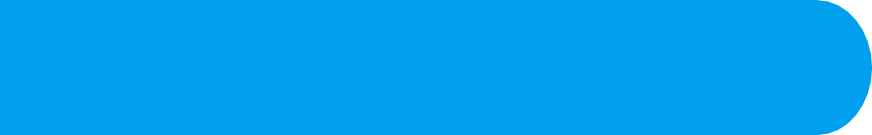 The Authorized Organizational Representative (AOR) is the individual authorized to submit grants on behalf of the College

Representatives include:

 Dr. Kathryn E. Jeffery, Superintendent/President

 Christopher Bonvenuto, Vice President of Business and Administration

 Tracy Beidleman, Director of Grants
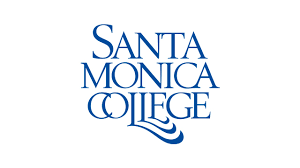 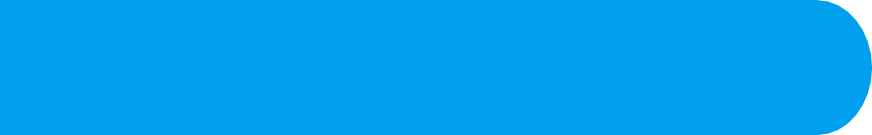 Principal Investigator Role
Principal Investigator (PI):

Defined as Faculty and Staff 

Responsible for

Preparing, conducting, and administering research grants, cooperative agreements, training or public service project, contract, or other sponsored projects

Scientific or technical direction of the project

Projects led by PI’s must have an Administrative Co-PI (includes college dean director or project manager) 

Individual is recognized as ultimately responsible for the overall management of the project/program, completion of all required reports and deliverables, and who will serve as the primary technical point of contact
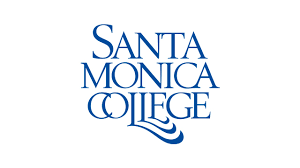 Grants Approval Process
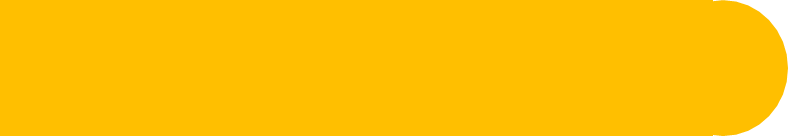 Grant Approval Process
The Grant Approval Process (GAP) is a framework designed to gain institutional support and pre-approval for your grant proposal early in the development process, prior to submission to a potential funding agency 

The GAP form has been designed to ensure proposed projects are aligned with institutional priorities, are appropriate and feasible based on capacity and resources, and have the support required for success once funded

Only applications that have received approval from the Grant Advisory Committee may be submitted to a funding agency for consideration
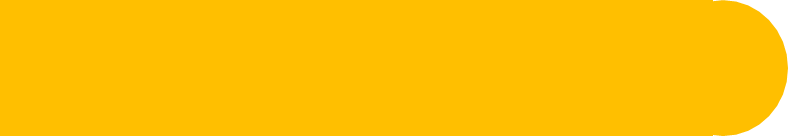 Grant Approval Process, cont.
Grant Approval Process Flowchart
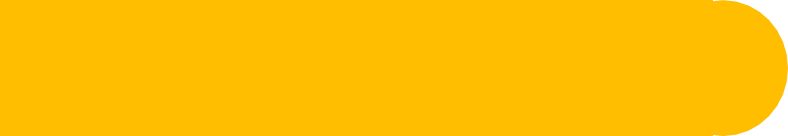 Grant Approval Process, cont.
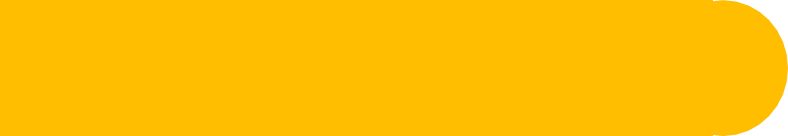 Grant Approval Process Form
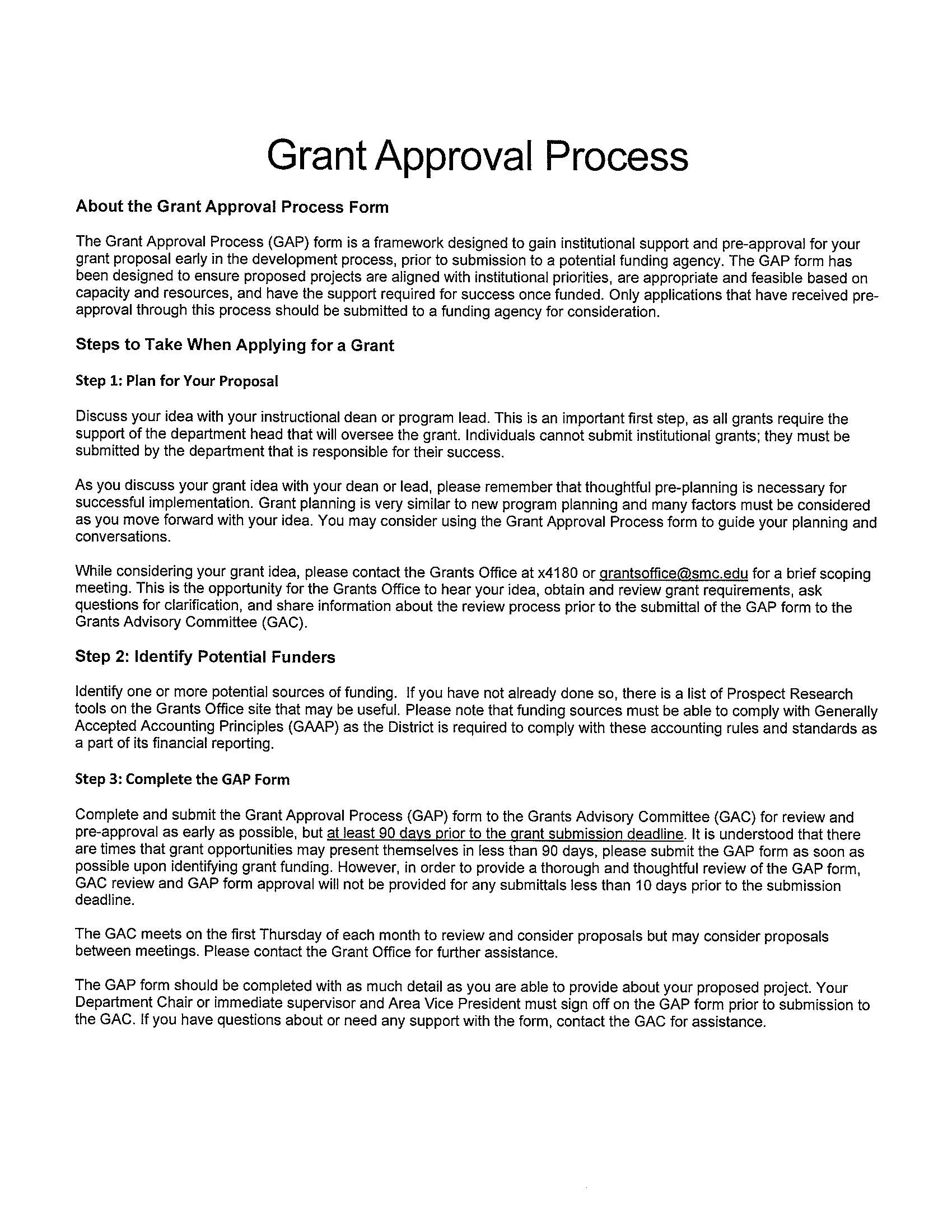 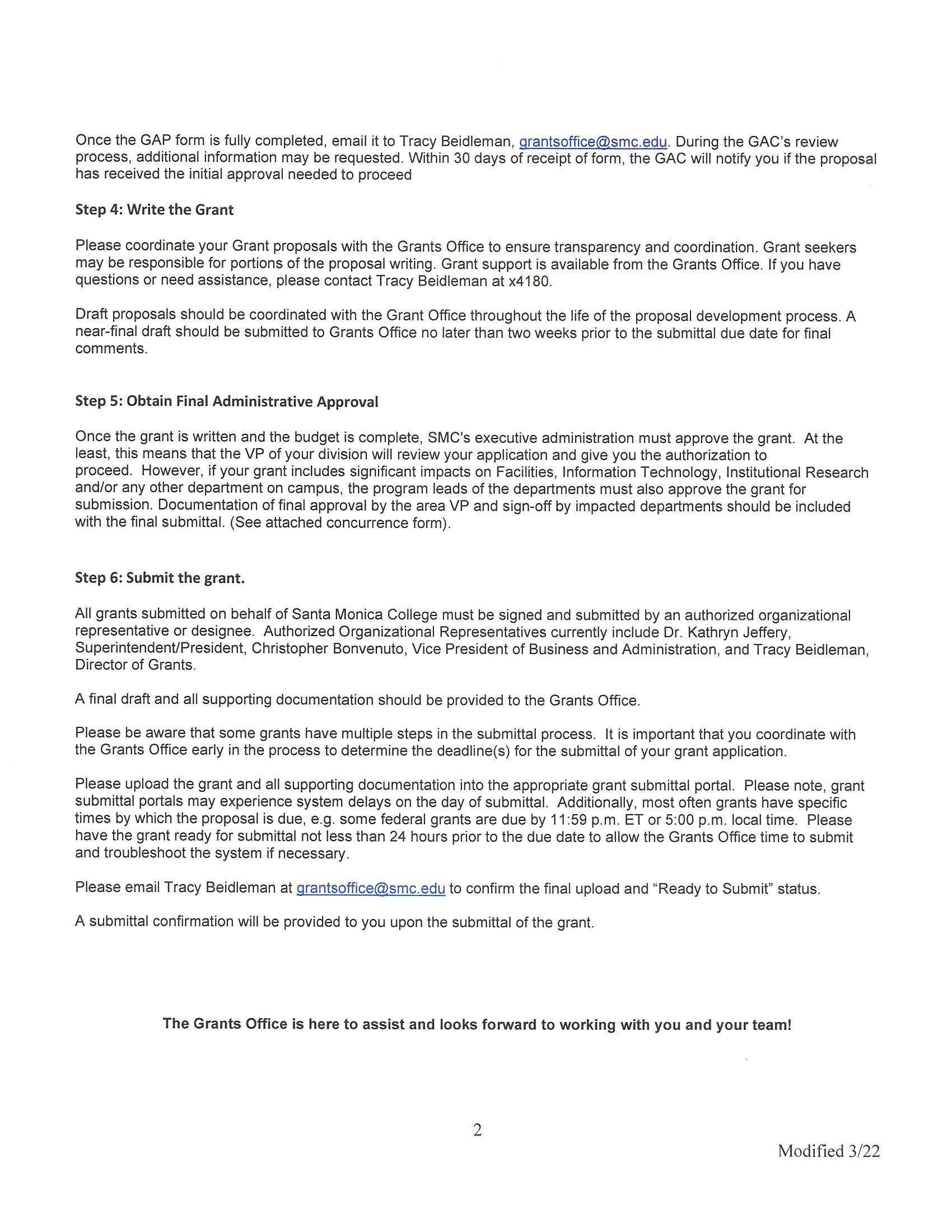 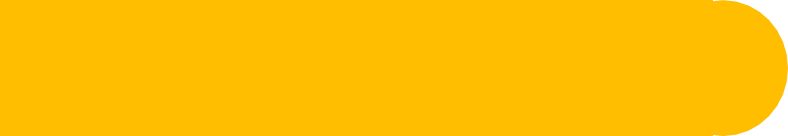 Grant Approval Process Form
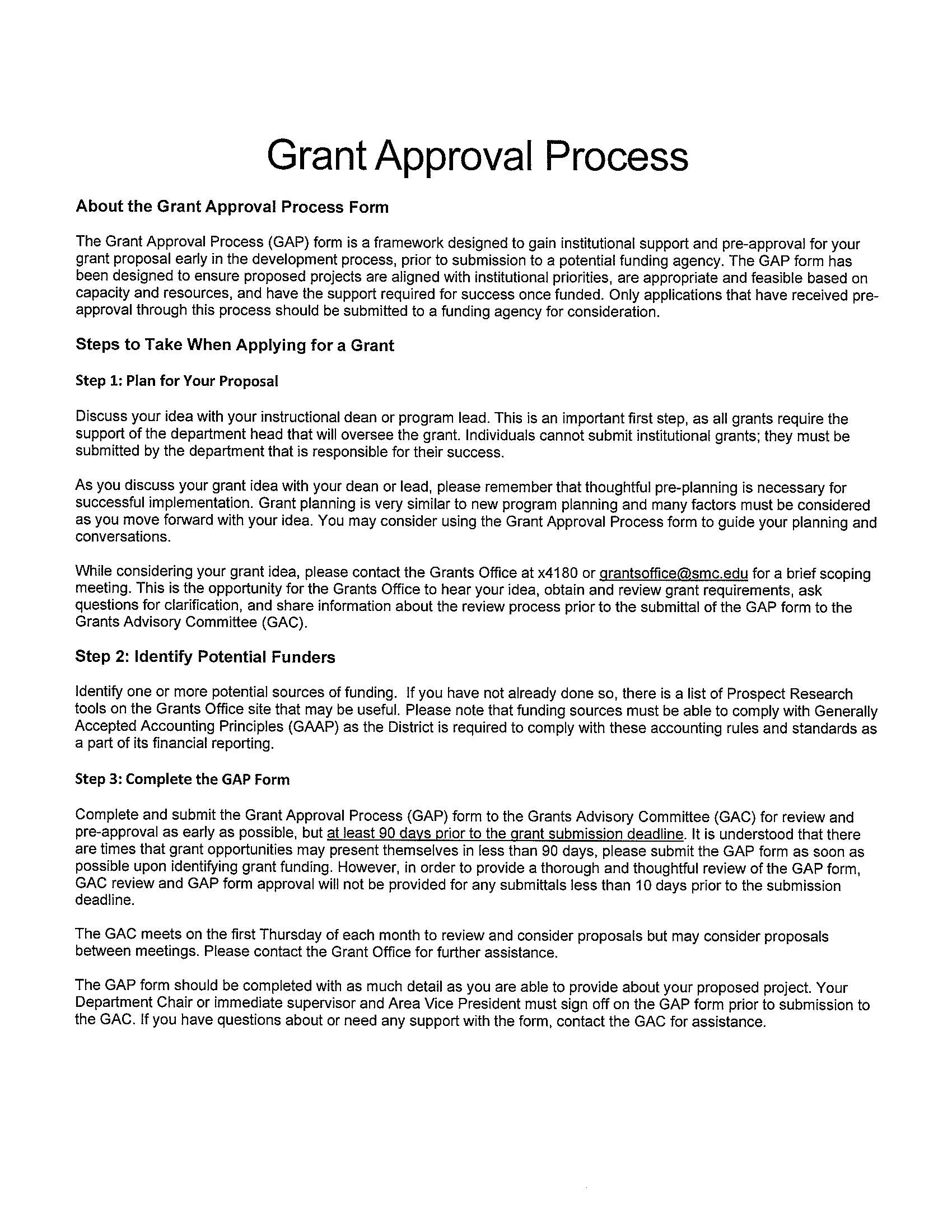 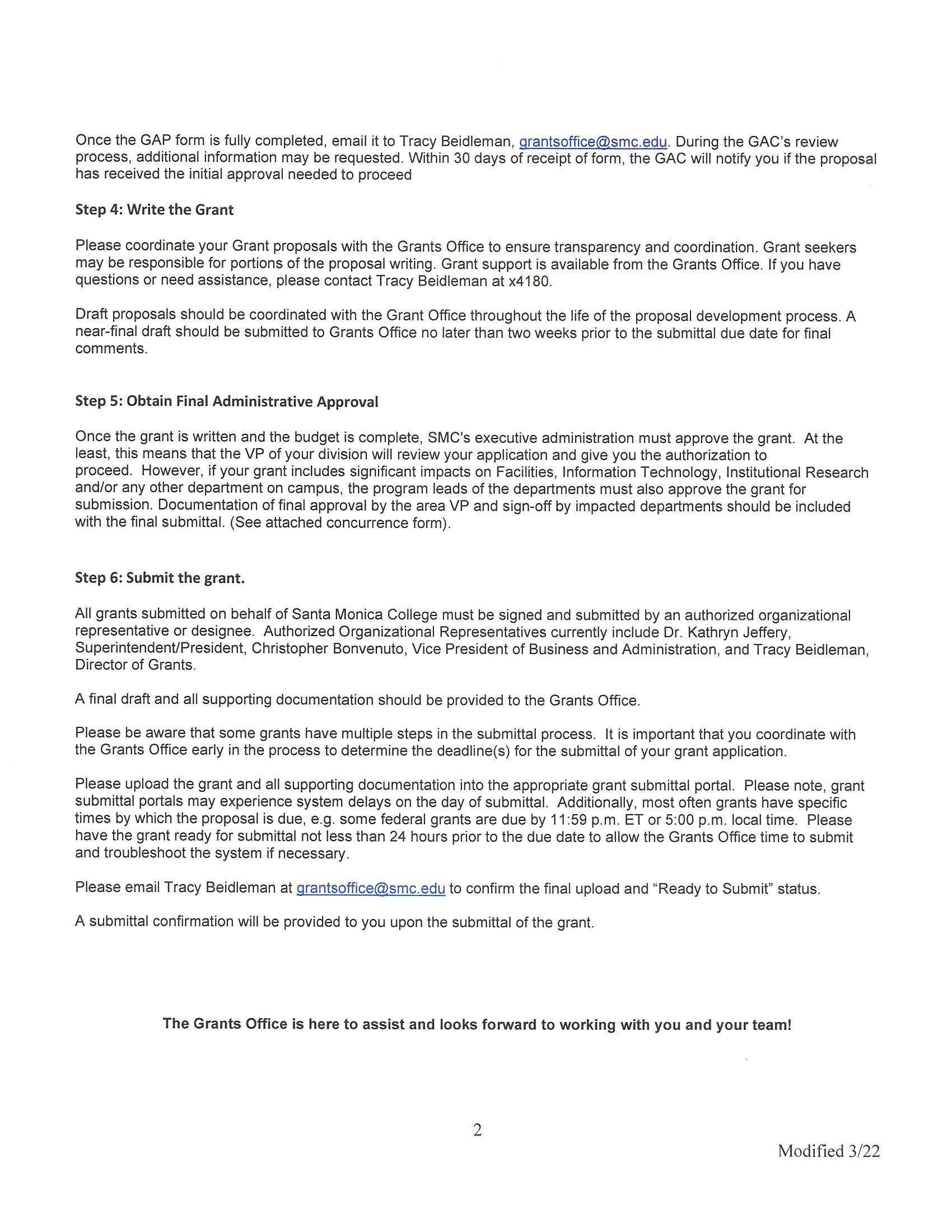 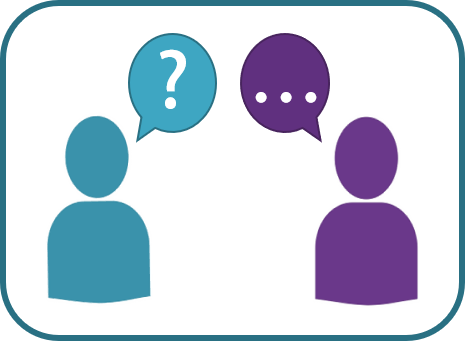 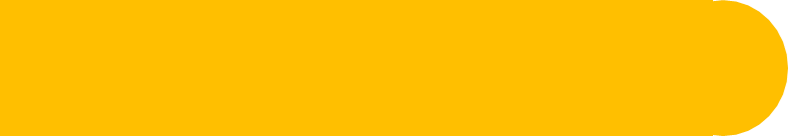 Grant Approval Process Form, cont.
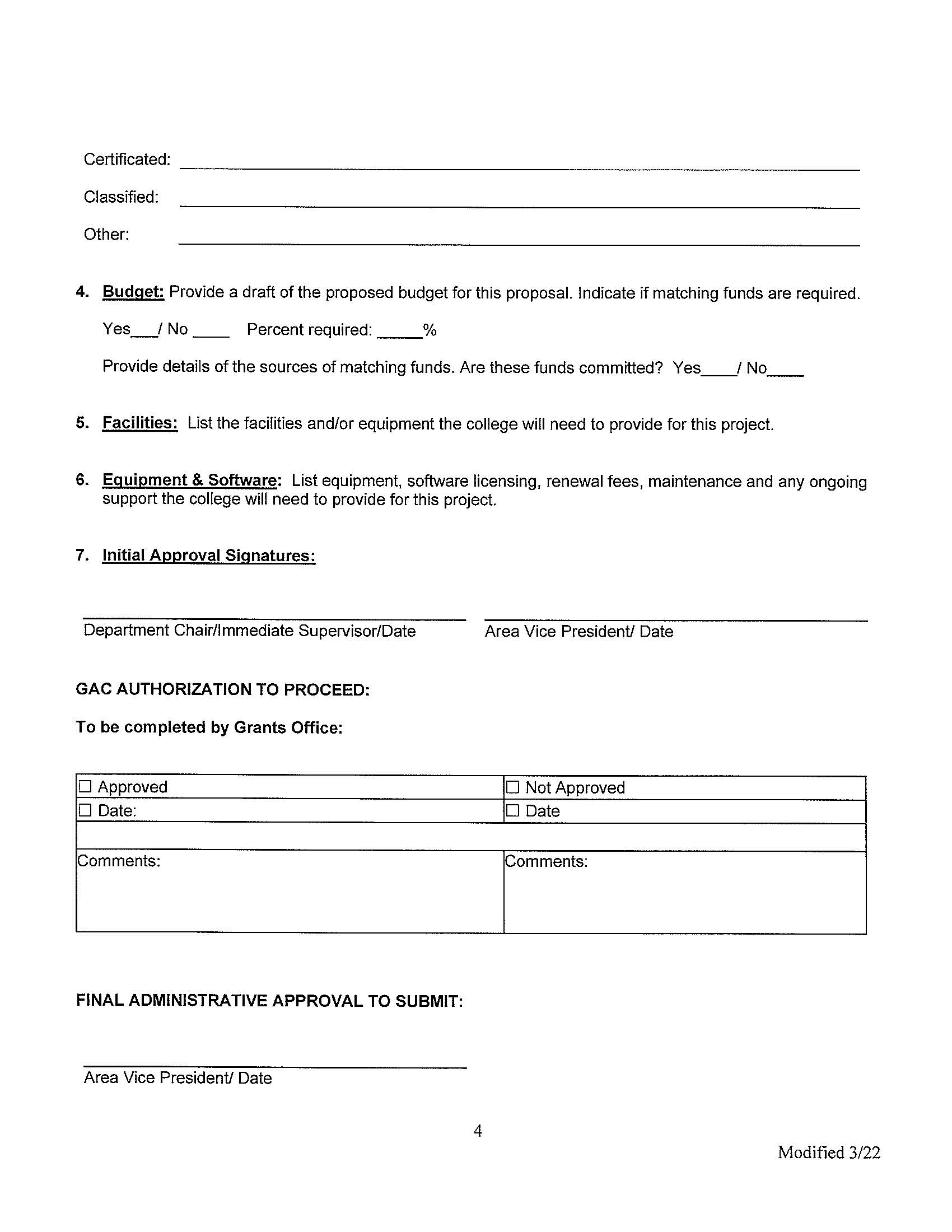 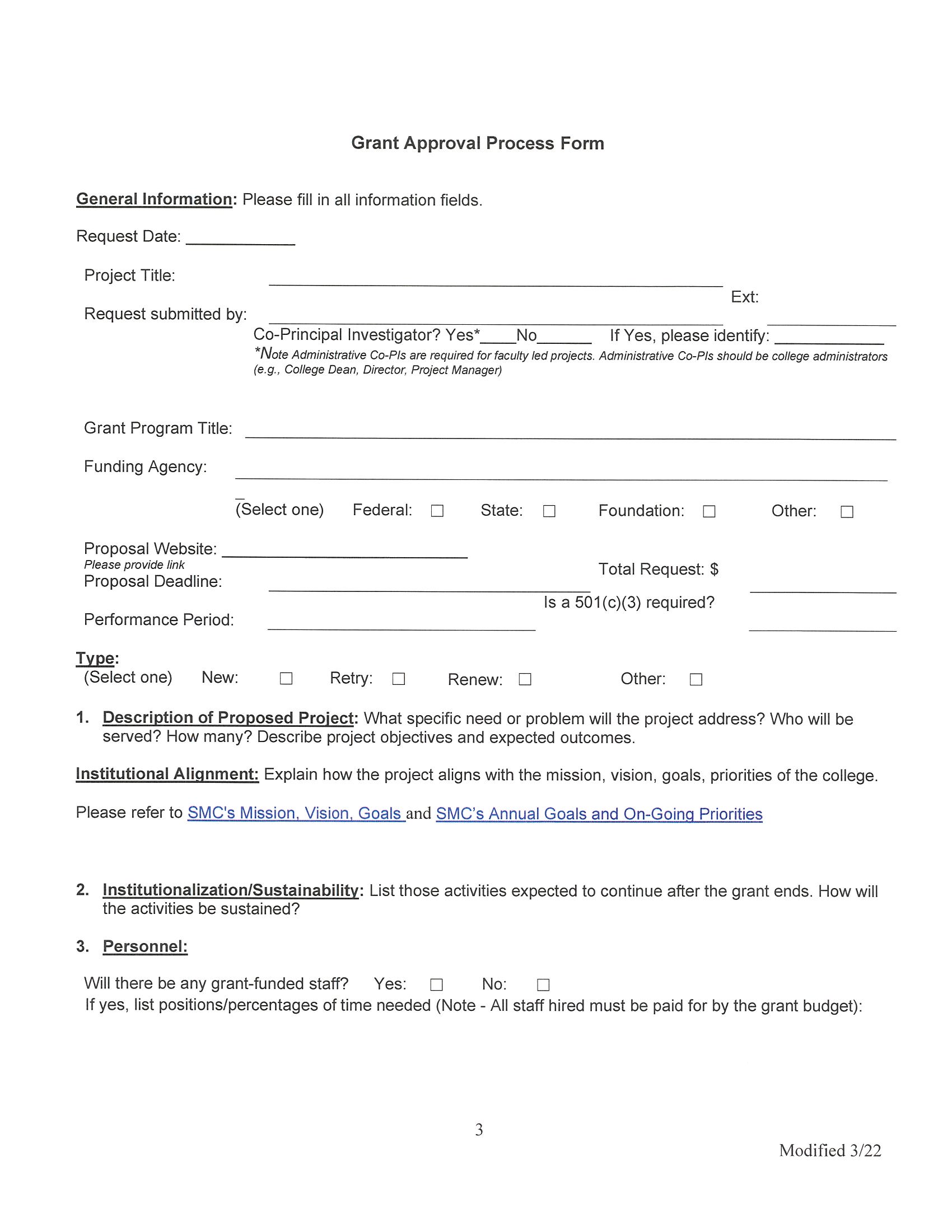 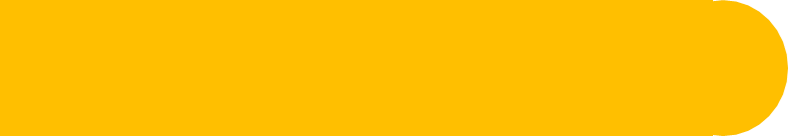 Grant Approval Process Form, cont.
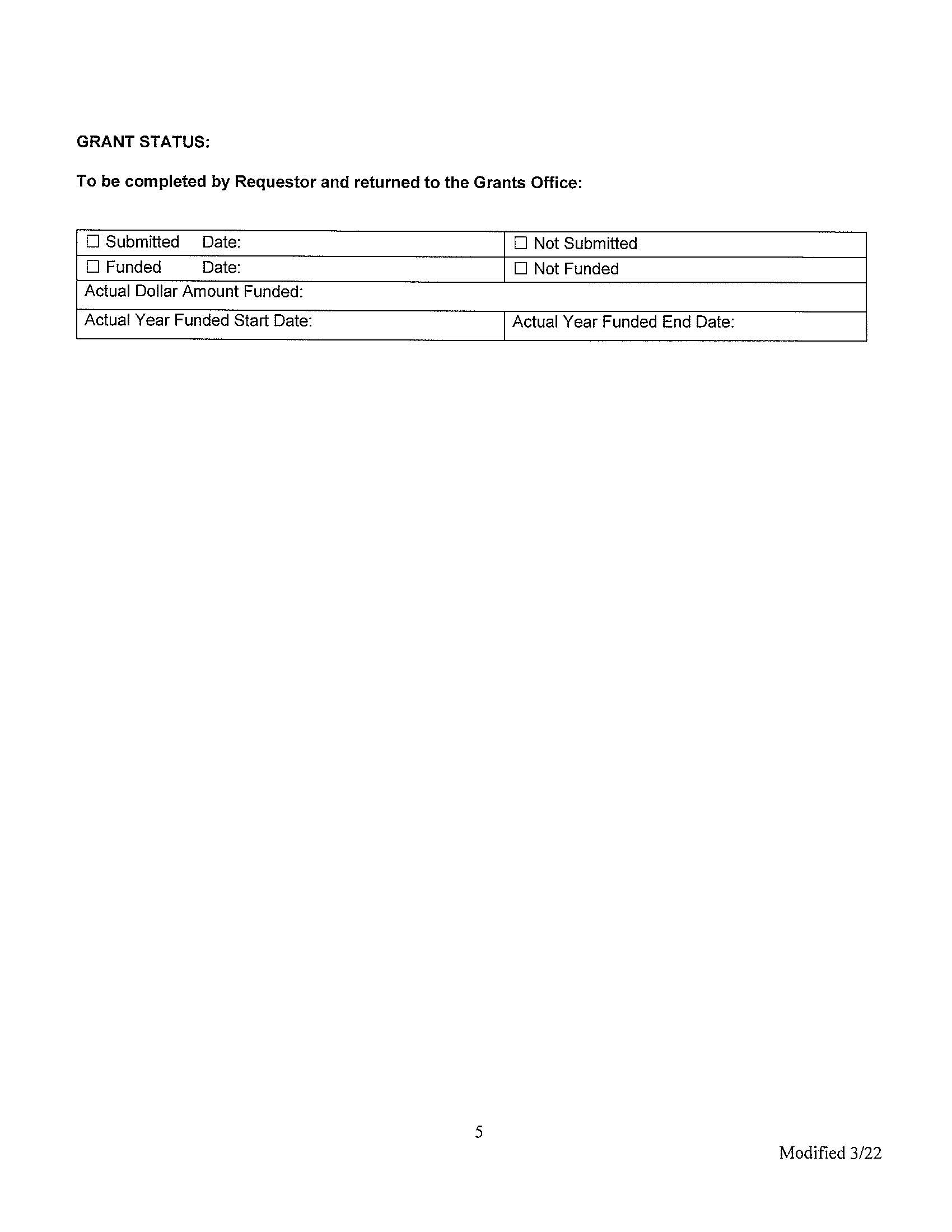 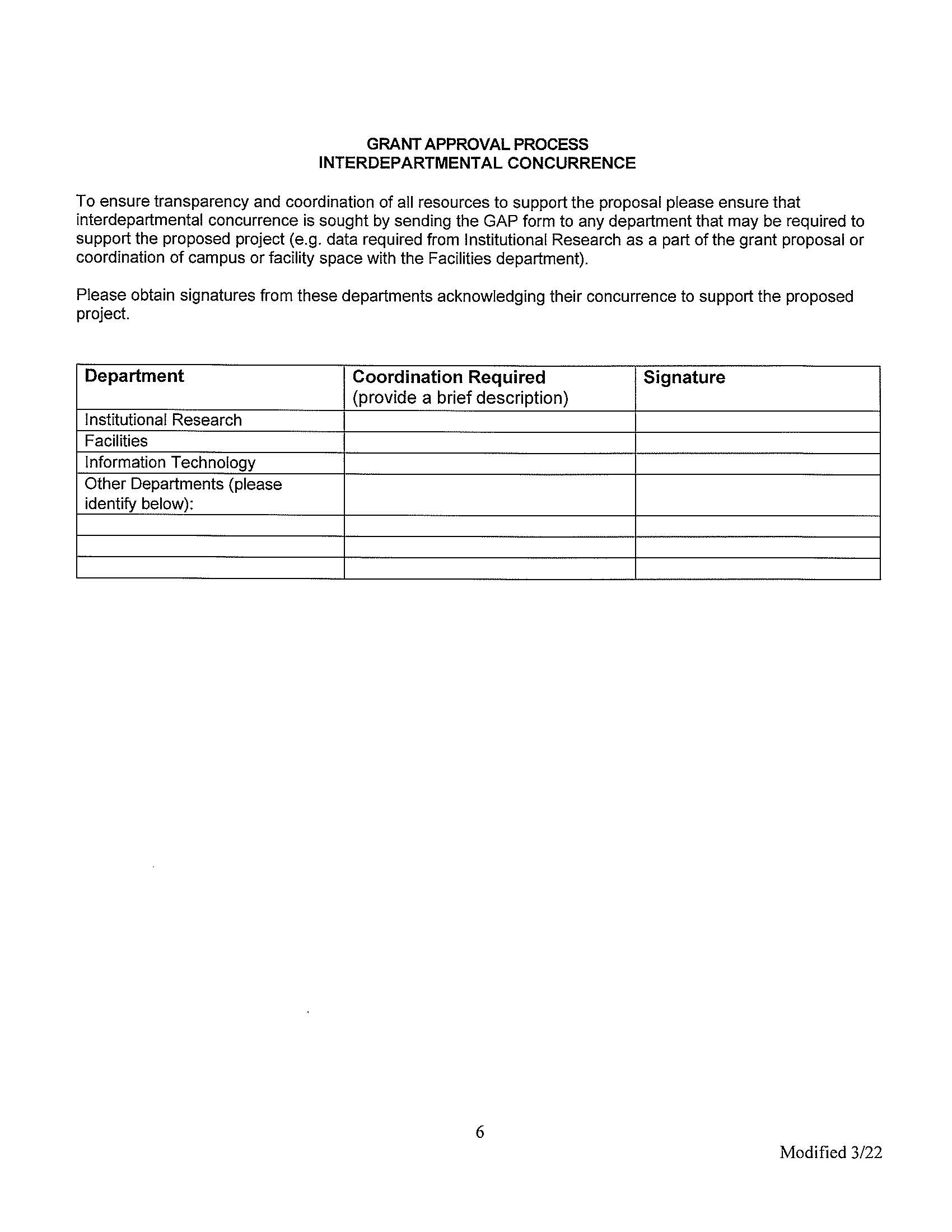 Grant Seeking Process
Grant Approval Process, cont.
Grant Approval Process Form
Grants Office Website
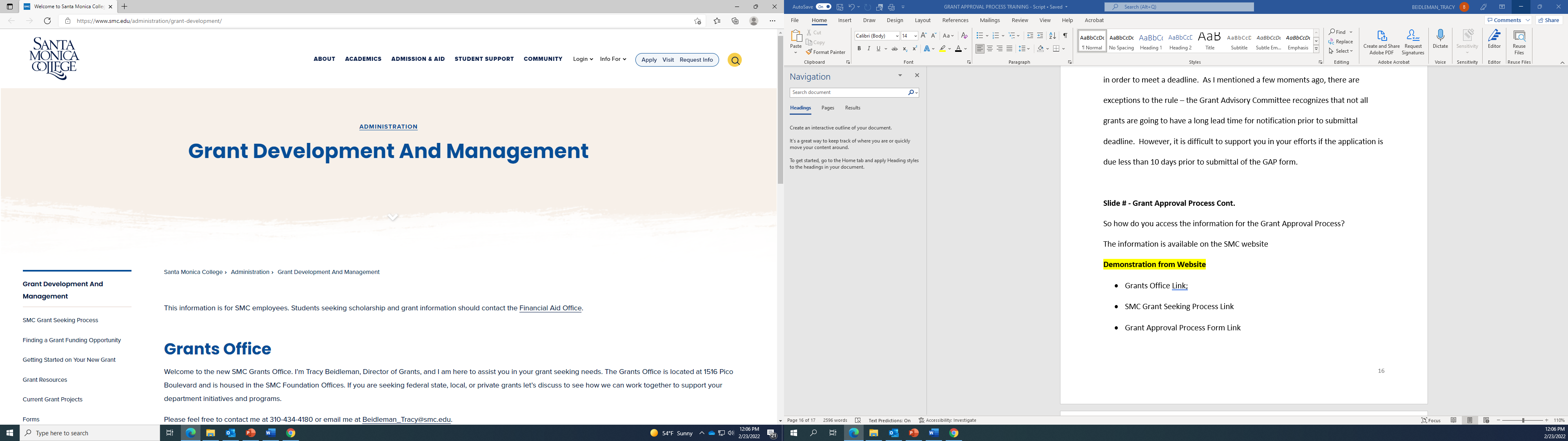 Seeking Grant Funding
Seeking Grant Funding
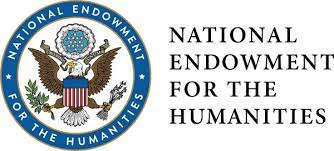 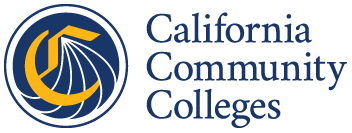 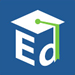 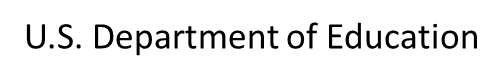 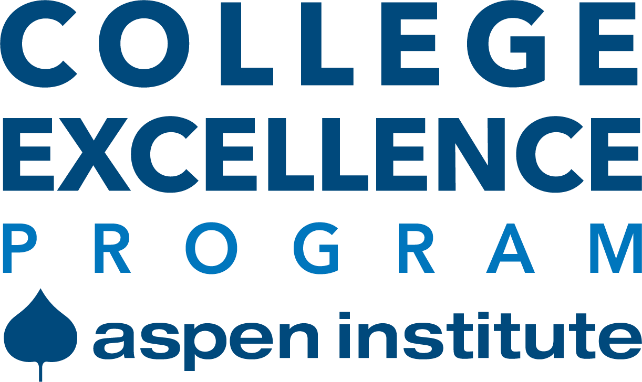 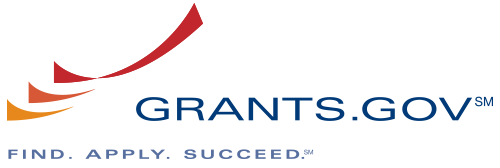 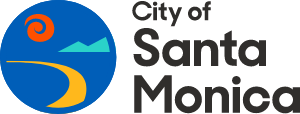 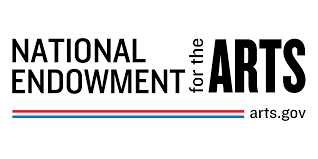 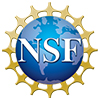 National Science Foundation - Where Discoveries Begin
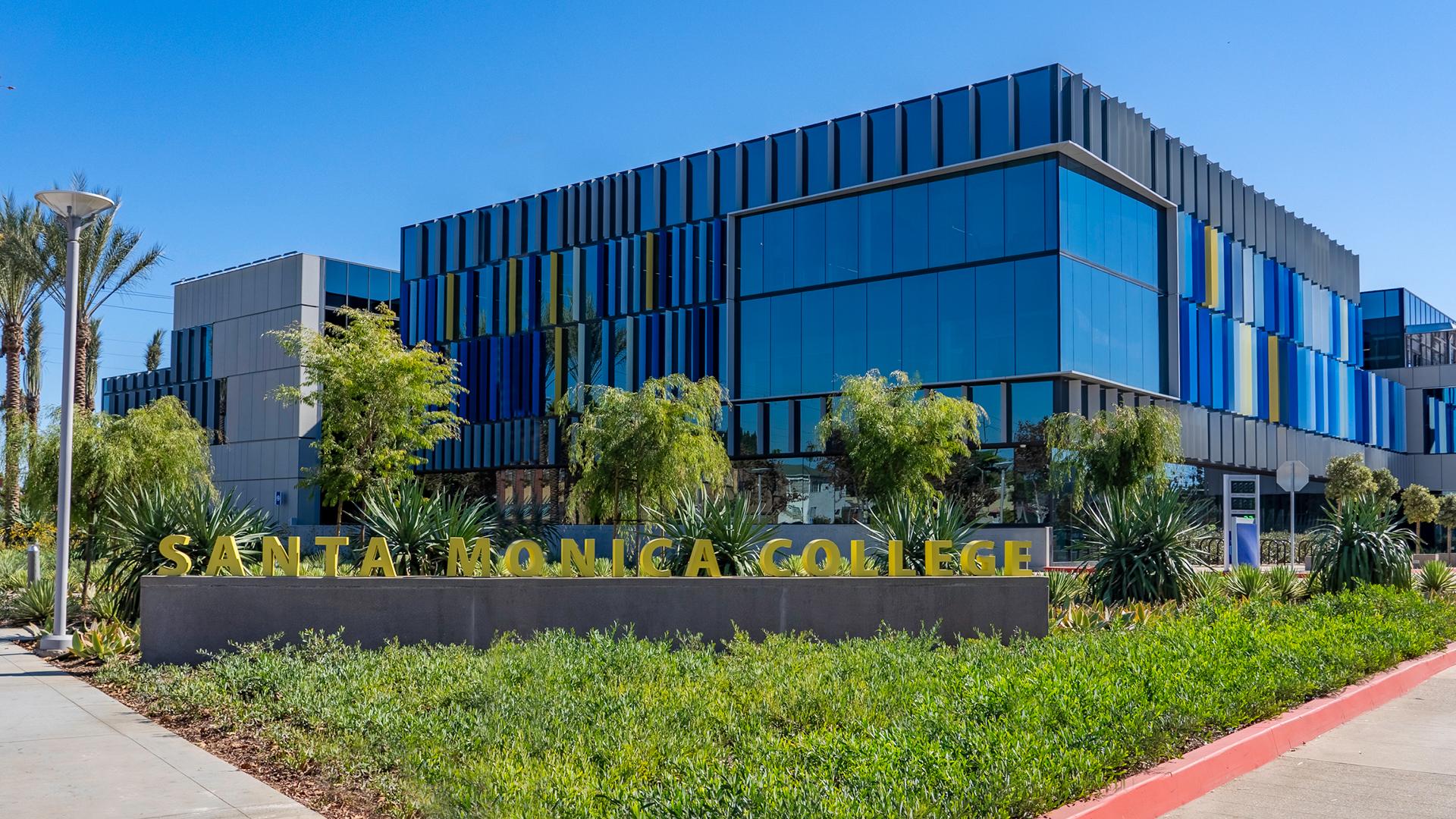 Thank You!
For questions: 

Tracy Beidleman

310-434-4180

beidleman_tracy@smc.edu